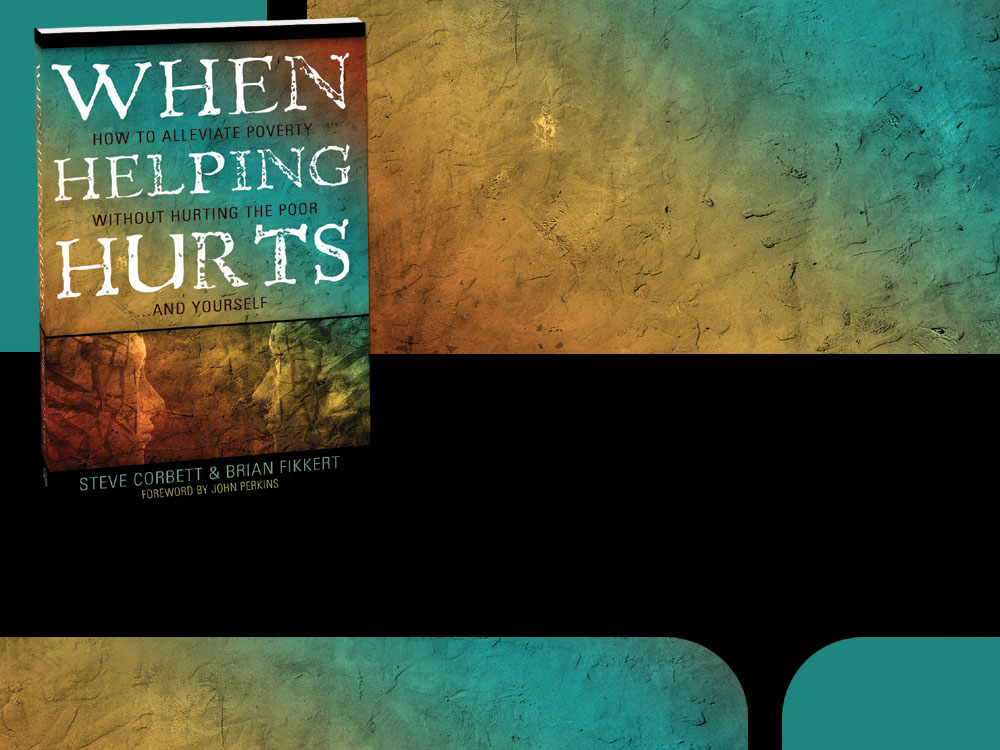 Moving from Relief to Development in Benevolence Ministry


Mercy Ministry Conference
Chattanooga, TNMarch 12, 2010
Steve Corbett
Covenant College
&
The Chalmers Center for Economic Development
What is Poverty?
What are some descriptive words that come immediately to mind?

The Western materialistic perspective has focused on the lack of material resources
Poverty as Broken Relationships
Bryant Myers
Who are the Poor?
We all are!

Until we embrace this, our attempts to help the “materially poor” is likely to hurt them and  ourselves.
An Equation for Hurting When Helping
Material Definition of Poverty
+
God-Complexes of Materially Non-Poor
+
Feelings of Inferiority and Diminished Vocation of the Materially Poor
_____________________________________
=  Harm to both Materially Poor and Non-Poor
The 3 Poverties
Poverty of Condition: Material Deficit
Poverty of Being: Marred Identity
Poverty of Purpose: Diminished Vocation
Relief-Rehabilitation-Development
Relief
	The urgent provision of emergency aid to reduce suffering resulting from a natural and/or man-made crisis. 

	Relief is by its very nature, immediate and temporary. It is prolonged only when self-reliance is impossible.  

	The basic dynamic is provider and receiver.
What is a crisis?

“These mothers have started anew and raised the initial capital savings to P200 ($4) per share and P10 ($.20) weekly savings.  They have also started an emergency fund savings group where the members save P10 ($.05) per week, for emergency use only.  This is outside of the ASCA.  Emergency fund loans will be given to members whose family member gets sick.  No other situation is considered an emergency, because according to them, a situation where the electric power will be cut off or water supply will be cut off due to several months of non-payment is not to be considered an emergency because they should have been ready for this, because bills (electric and water) are regular household expenses that all of them should be prepared for.  Not even for hospitalization when giving birth, because according to them, they have 9 months to prepare for the delivery of the baby.  The amount of the loan here is limited to the savings pay-in of the member getting the loan.”
Rehabilitation
	The restoration of people and their communities to their pre-crisis state and minimization of future vulnerabilities. 

	Opportunities for moving from doing for to doing with. Local population involved in the work. 

	Serves as a bridge between relief and development.
Development
	The process of on-going change that is moving people closer to being in right relationship with God, with themselves, with others and with nature. 

	Development isn’t done to people or for people but with people. 

	The key dynamic is promoting an empowering process.  This will typically be done around or result in some “products/project”.
Needs-Based Vs. Asset-Based Development
Needs Based Development
Focuses On The Deficit In The Life Of A Community Or Person
Implications:
Solutions and resources come from outside the community
Does not identify & mobilize assets of person or community in addressing needs.
Asset Based Development
Focuses On The Capabilities, Skills & Resources Of The Person Or Community
Implications:
Solutions and resources build upon the assets of the individual or community
Key Tasks: Identify, Mobilize and Connect Assets
Some Issues
Avoid Paternalism
Habitually providing resources or assuming tasks a person can provide or do for themselves

Work with Needy and Receptive people
Can be harmful to do relief when the 
	situation calls for development

Can be hard to move from relief to development with the same person

Consider focus
Creating Your Benevolence Policy
Whom do you want to help?
church members? friends of church members? neighbors of the church? referrals from agencies? “cold calls”? 
Do you want to set geographic boundaries for assistance?
% of benevolence budget that will be used for relief…for development?
% of benevolence budget that will be used for rewards or celebrations?
How often will you consider helping someone?  How often per person per year?
Creating Your Benevolence Policy
Will you offer one time help?
groceries/cash/gas?
other monetary help?
When will you request a Plan of Action be completed? 
When and how do you want church staff to refer cases?
Policies are publicized to the church body by...to the public by…?
When to  do a Plan of Action
A Plan of Action is most appropriate for situations in which:

The individuals are open to do some things to improve their situation. 
The individuals are willing to work with the deacons or a support person over a period of time to achieve their goals.
When to do a Plan of Action
A Plan of Action will not be appropriate?

Where there is ongoing substance abuse
In some cases of mental illness
When people are essentially satisfied with their life
A PLAN OF ACTION Working Together for Growth and Change
Where you want to be:
How would you like your life situation to be different or improved 4 months from now?
What goal could you set that would get you to where you want to be?
What would it take for you to better meet your family’s needs in the future?
What will life look like when the problem you are having is not there anymore?  
What will you be doing differently then?
Strengths and Abilities:
What are some strengths and abilities that you have that could help you get to where you want to be?
What resources do you and your family have that could help make these changes?
What are some ways you have solved this difficulty in the past?
Things you can do: (Goals that will move you to where you want to be)
What is one thing that you can do differently that will help you get to where you want to be?	
What is the first step you can take to start getting to where you want to be? 
What other things could you do to improve your situation?
Support from the church and deacons:
How can the deacons or other church members help you get to where you want to be?	
What assistance would help you accomplish the action steps you just mentioned?
What helps you to take action in your life?
How could the deacons support you in reaching your goals?

 Follow up
When can we get together to check how things are going?
Want to Learn More?
Maybe read the book 
Self-study courses
Distance learning courses
Webinars
Major in Community Development at Covenant College!
www.chalmers.org
www.whenhelpinghurts.org
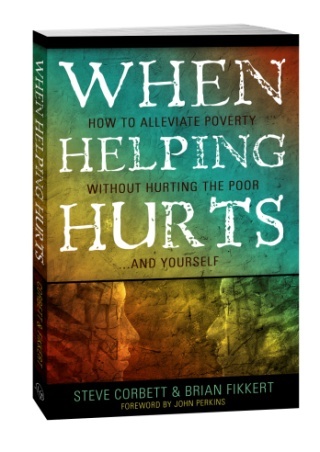 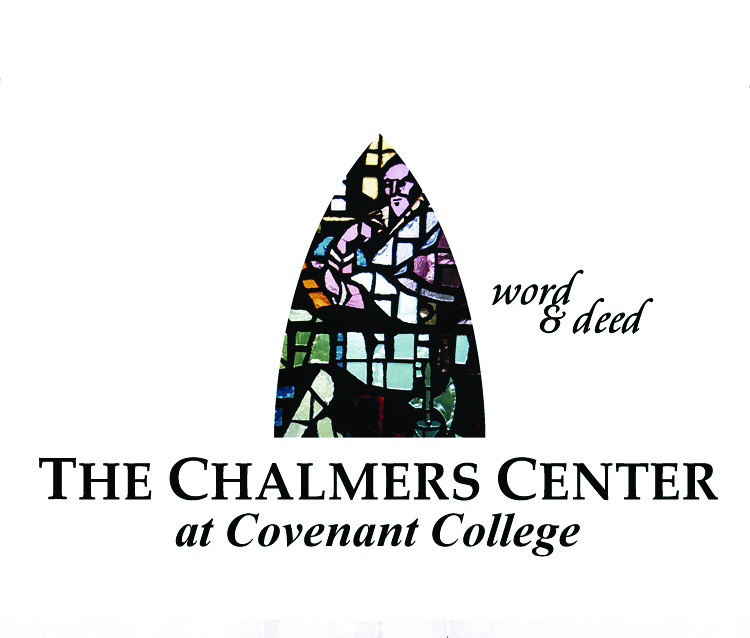